Emotion Neural Transducer for Fine-Grained Speech Emotion Recognition
Siyuan Shen1,2, Yu Gao2, Feng Liu1, Hanyang Wang1, Aimin Zhou1
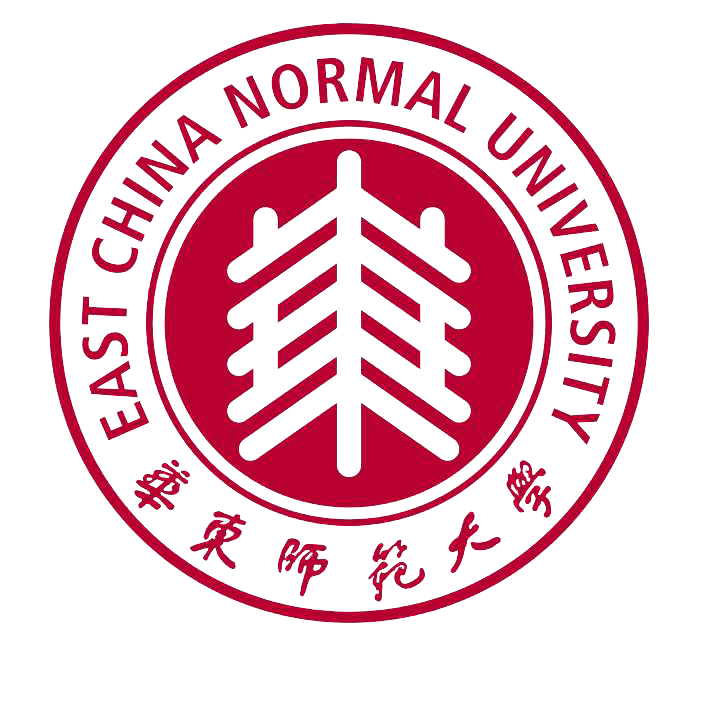 1 East China Normal University, Shanghai, China

2 Midea Group, Shanghai, China
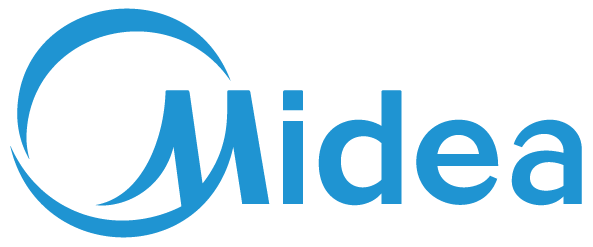 PRESENTED BY: SIYUAN SHEN
Background
Speech Emotion Recognition (SER) aims to recognize the emotional states expressed in spoken language.

Mainstream SER paradigm is identifying the single emotion label of the entire utterance.
Sequence-to-label
Input: “Shh…If we are really quiet, the fish might come… I've got a bite !!”
 
Output: <excited>
Motivation – Fine-grained SER
Emotional states inherently exhibit diverse temporal dynamics.

We aim to recognize emotions at a fine temporal granularity.
Sequence-to-sequence
Input: “Shh…If we are really quiet , the fish might come… I've got a bite !!!”
 
Output: <neutral>…<neutral> … <excited> …<excited>
Related Works – Fine-grained SER
Aligning frames and emotional labels in a weakly supervised manner
Limitations
Acoustic only
Evaluated on utterance-level dataset
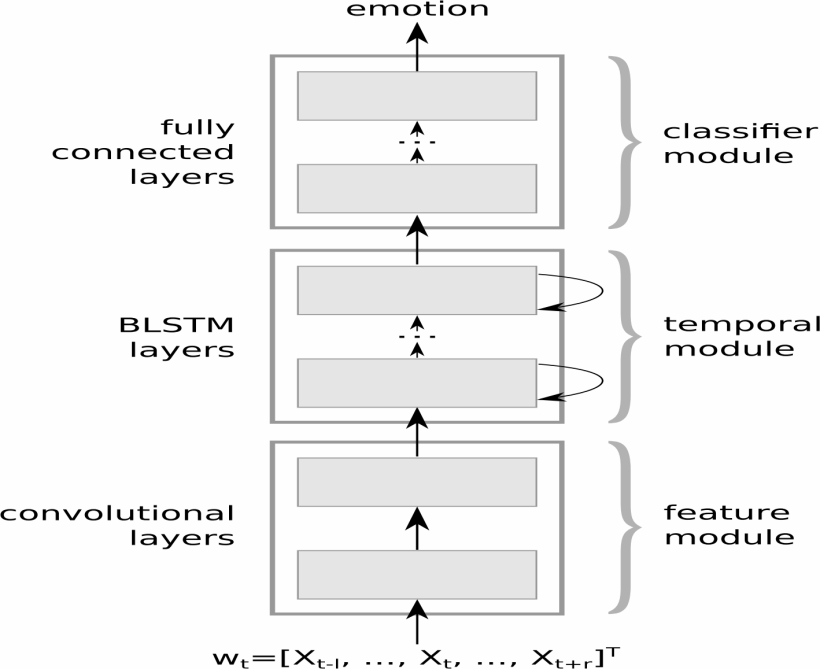 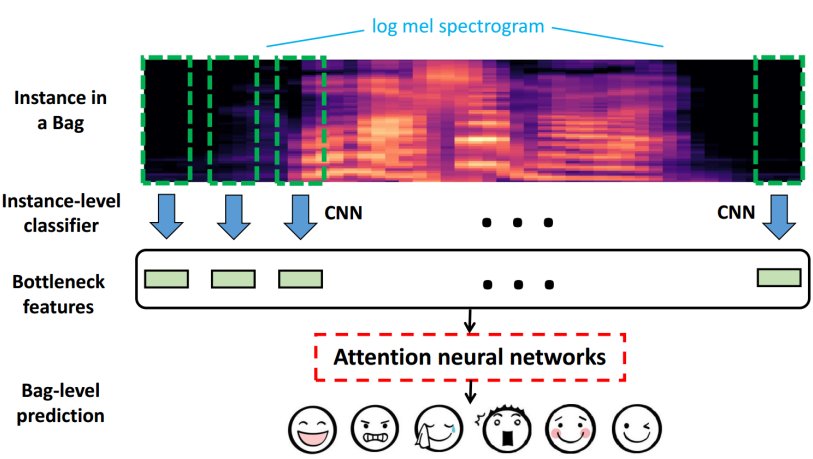 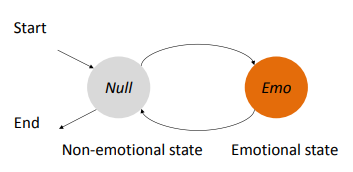 Frame-wise
Segment-wise
CTC
Huang, Che-Wei, and Shrikanth Shri Narayanan. "Deep convolutional recurrent neural network with attention mechanism for robust speech emotion recognition." 2017 IEEE international conference on multimedia and expo (ICME). IEEE, 2017.
Mao, Shuiyang, et al. "Advancing Multiple Instance Learning with Attention Modeling for Categorical Speech Emotion Recognition." Interspeech 2020 (2020).
Han, Wenjing, et al. "Towards Temporal Modelling of Categorical Speech Emotion Recognition." Interspeech 2018 (2018).
Related Works – Speech Emotion Diarization
Benchmark for Speech Emotion Diarization task (SED)
Zaion Emotion Dataset (ZED) for evaluation only
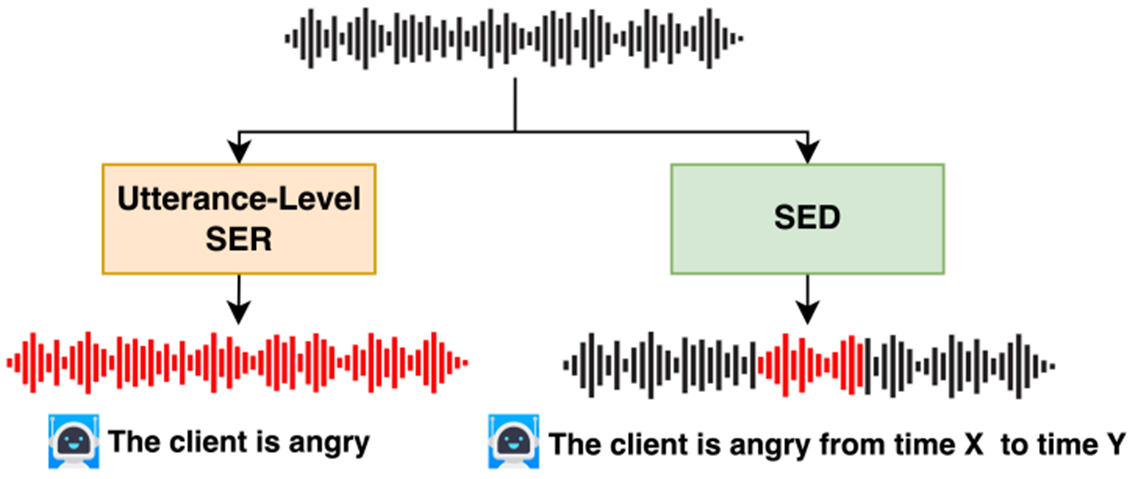 Wang, Yingzhi, Mirco Ravanelli, and Alya Yacoubi. "Speech emotion diarization: Which emotion appears when?." 2023 IEEE Automatic Speech Recognition and Understanding Workshop (ASRU). IEEE, 2023.
Extending Neural Transducer for Fine-grained SER
Inspiration from Neural transducer for sequence alignment
Automatic Speech Recognition
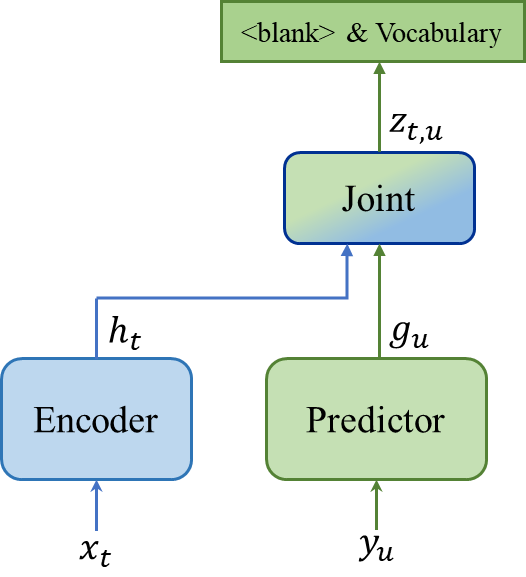 Input: “Shh…If we are really quiet , the fish might come… I've got a bite !!!”
 
Output: Shh…<blank> If we are <blank> really <blank> quiet <blank>, the fish <blank> might come <blank>… I've got <blank> a bite !!! <blank>
<blank> as accumulation of text and speech
Make <blank> as emotion indicator
Automatic Speech Recognition with fine-grained SER
Input: “Shh…If we are really quiet , the fish might come… I've got a bite !!!”
 
Output: Shh…<neutral> If we are <neutral> really <neutral> quiet <neutral>, the fish <neutral> might come <neutral>… I’ve got <excited> a bite!!! <excited>
Proposed Method
Emotion Neural Transducer for fine-grained SER with ASR joint training






Lattice max-pooling for distinguishing emotional and non-emotional frames in a weak supervision manner

Factorized Emotion Neural Transducer biased to transducer inference manner
Perform frame-level emotion recognition
	Leverage both acoustic and linguistic information
	Generate transcripts along with emotion synchronously
Emotion Neural Transducer (ENT)
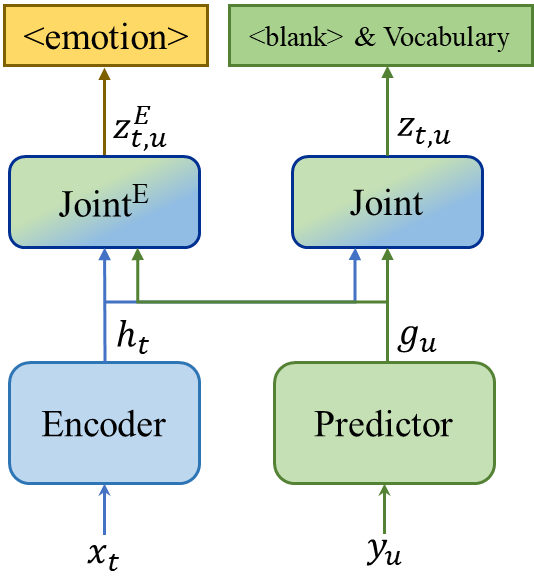 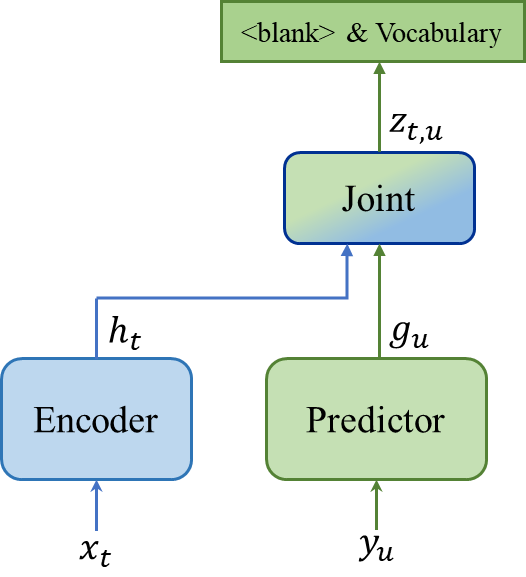 Joint network for emotion
Standard Neural Transducer
Emotion Neural Transducer
Lattice Max Pooling Loss
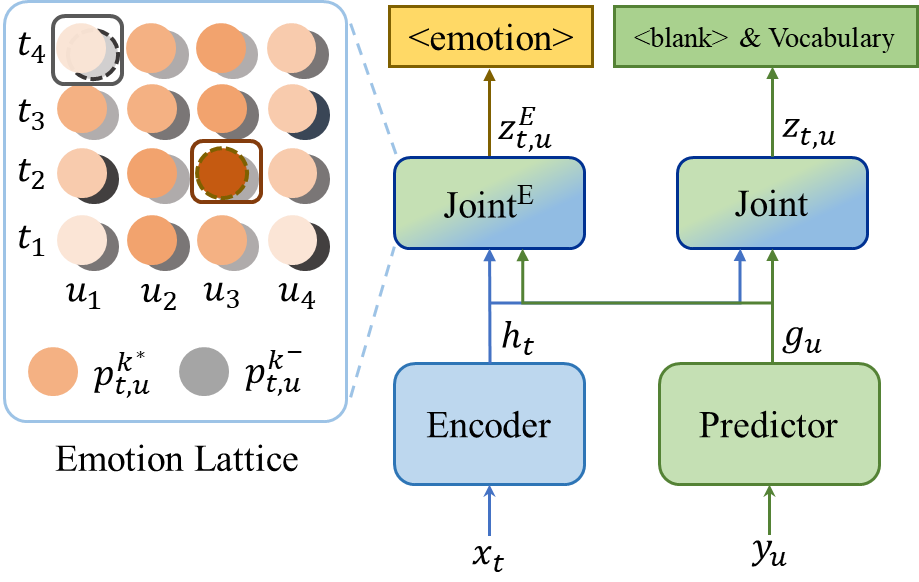 minimum neutral probability
highest target emotion probability
Lattice Max Pooling Loss – Some Variants
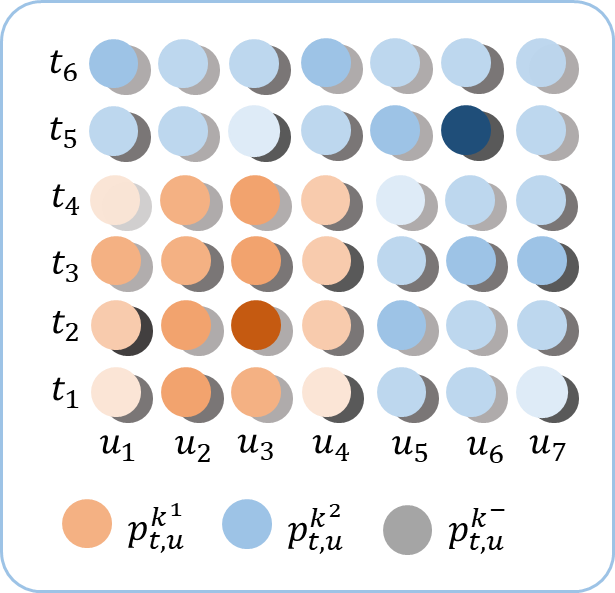 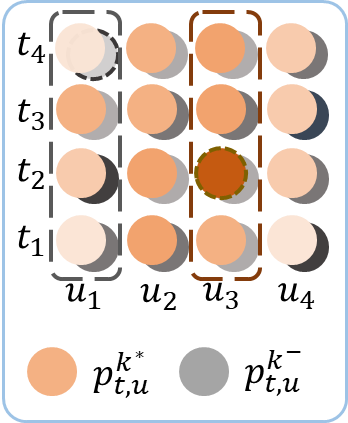 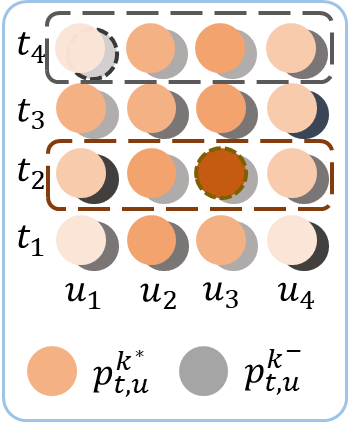 Mixing
Factorized Emotion Neural Transducer
Bias the <blank> symbol towards emotion prediction:

Disentangle <blank> from vocabulary prediction.

Use separate blank predictor and blank joint network.

Share the predictor for both emotion and blank prediction.
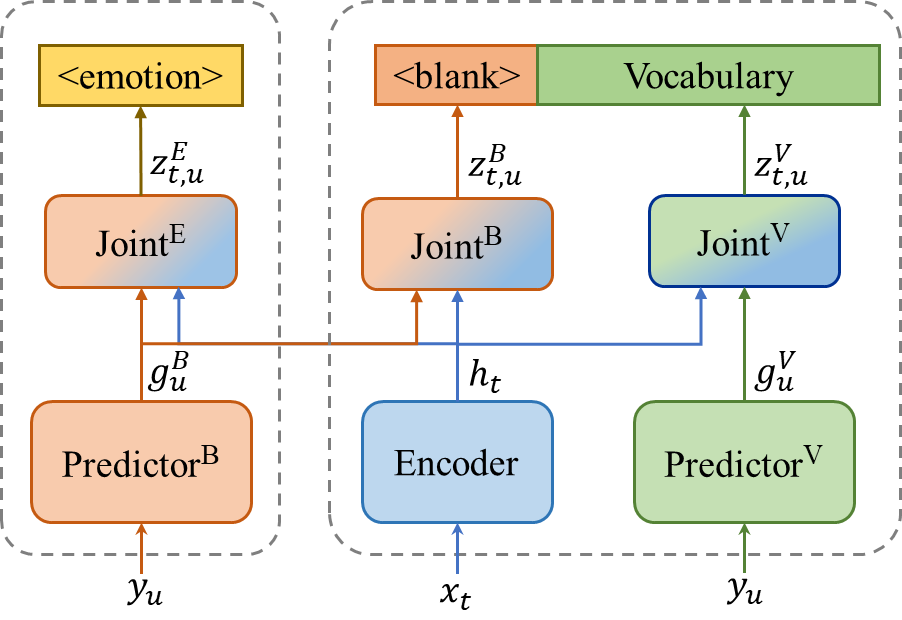 Experiments – Utterance-level SER on IEMOCAP
Leave-One-Session-Out 5-fold Cross-Validation
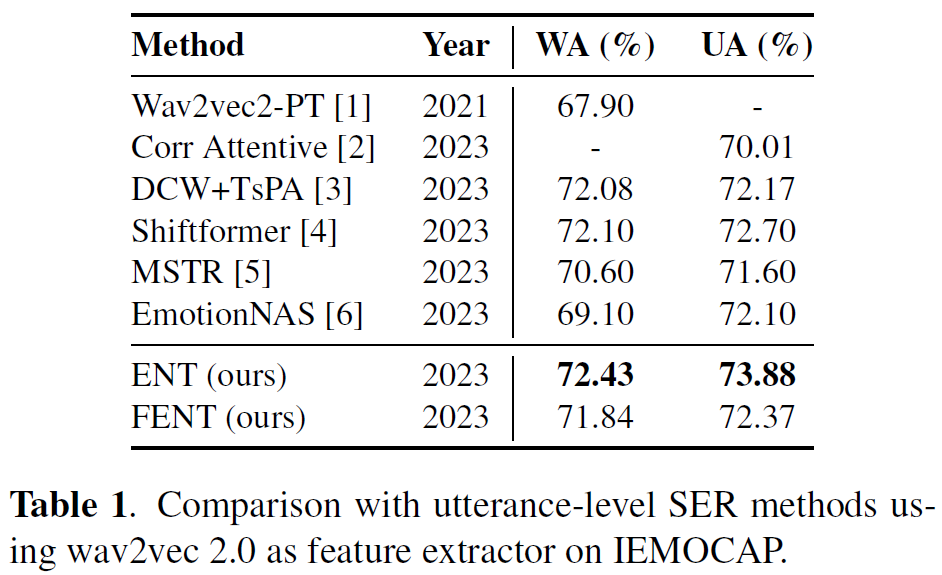 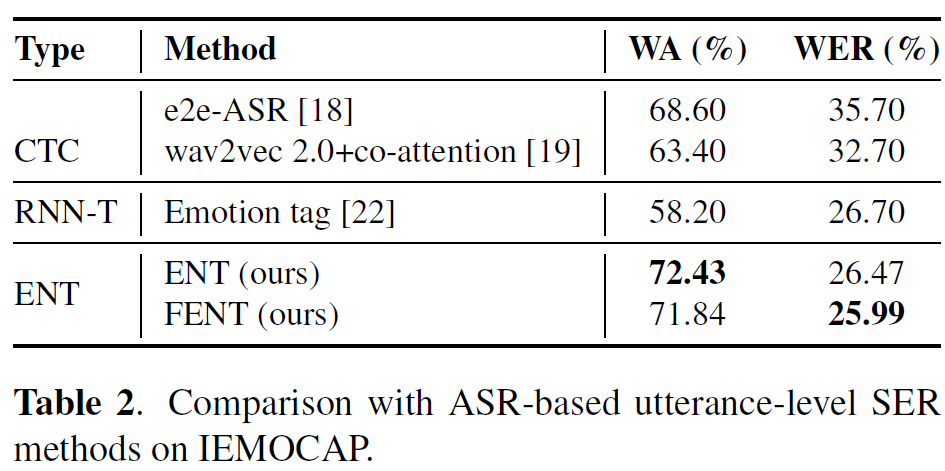 Experiments – Utterance-level SER on IEMOCAP
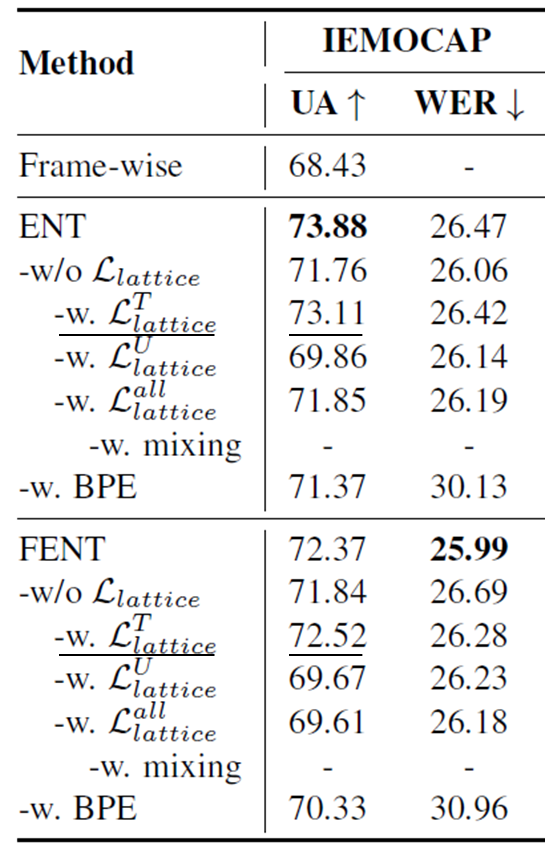 Experiments – Frame-level SER on ZED
Configuration:

IEMOCAP for training

ZED for evaluation 
    (180 utterances)

EDER as metrics for fine-grained SER
     (lower is better)
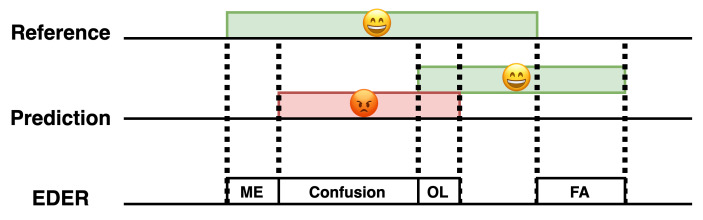 Wang, Yingzhi, Mirco Ravanelli, and Alya Yacoubi. "Speech emotion diarization: Which emotion appears when?." 2023 IEEE Automatic Speech Recognition and Understanding Workshop (ASRU). IEEE, 2023.
Experiments – Frame-level SER on ZED
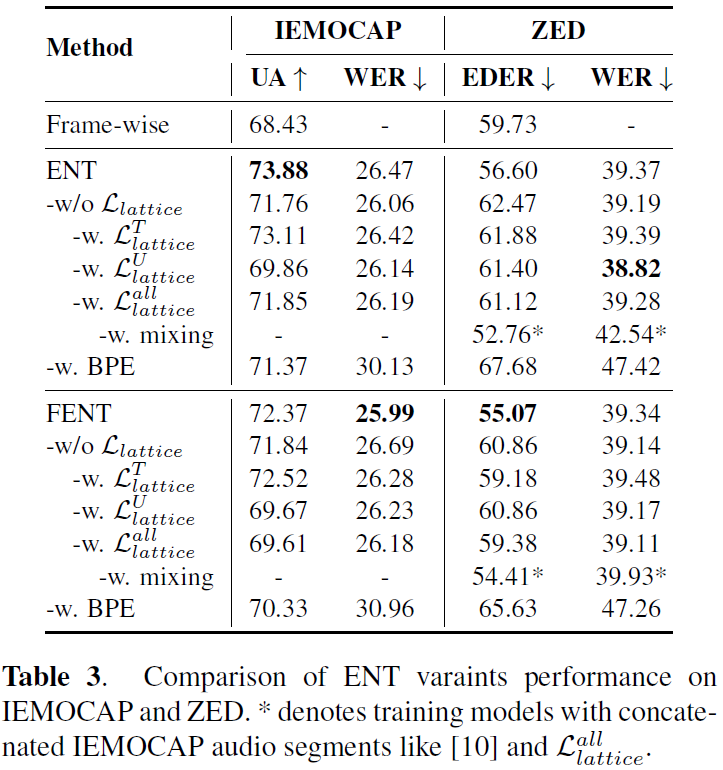 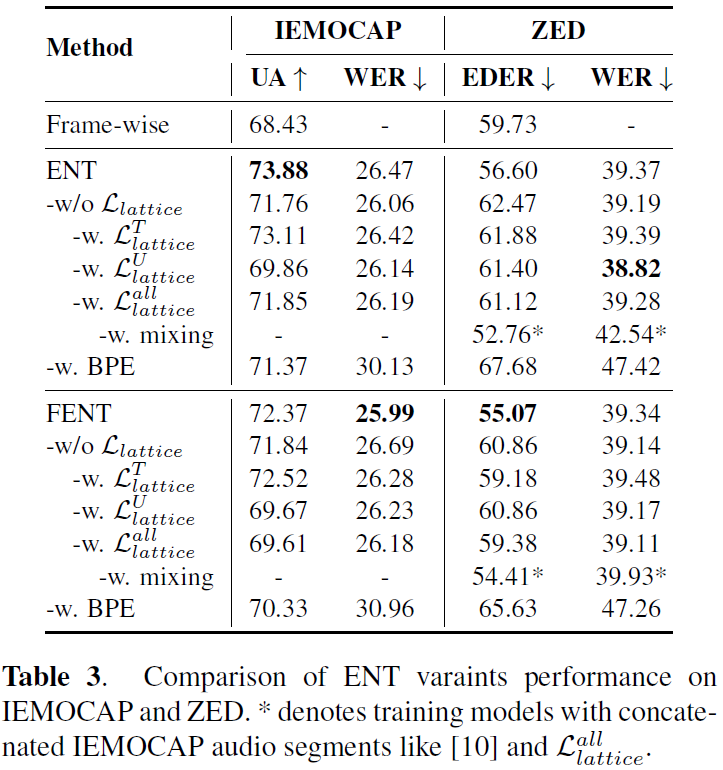 FENT achieves lowest EDER by only providing utterance label for training.


Among all variants, except for the mixing approach, FENT consistently outperforms its ENT counterparts.


ENT achieves lowest EDER by concatenating emotional segments.
Summary
Motivation
Recognize emotions at a fine temporal granularity

Methods
Emotion Neural Transducer with ASR joint training
Lattice Max Pooling
Factorized Emotion Neural Transducer

Future Works
More diverse training dataset
Decoding and postprocessing method
Temporal granularity
Paper
Code
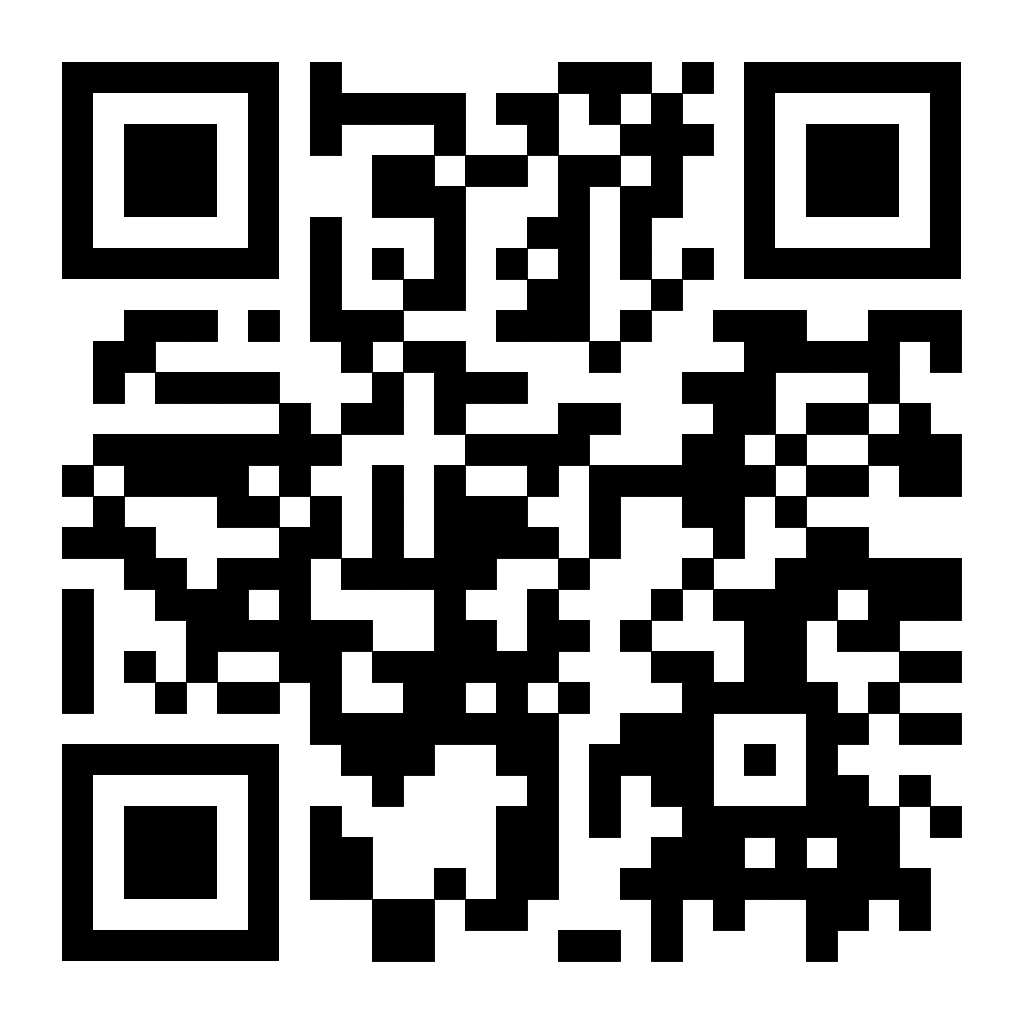 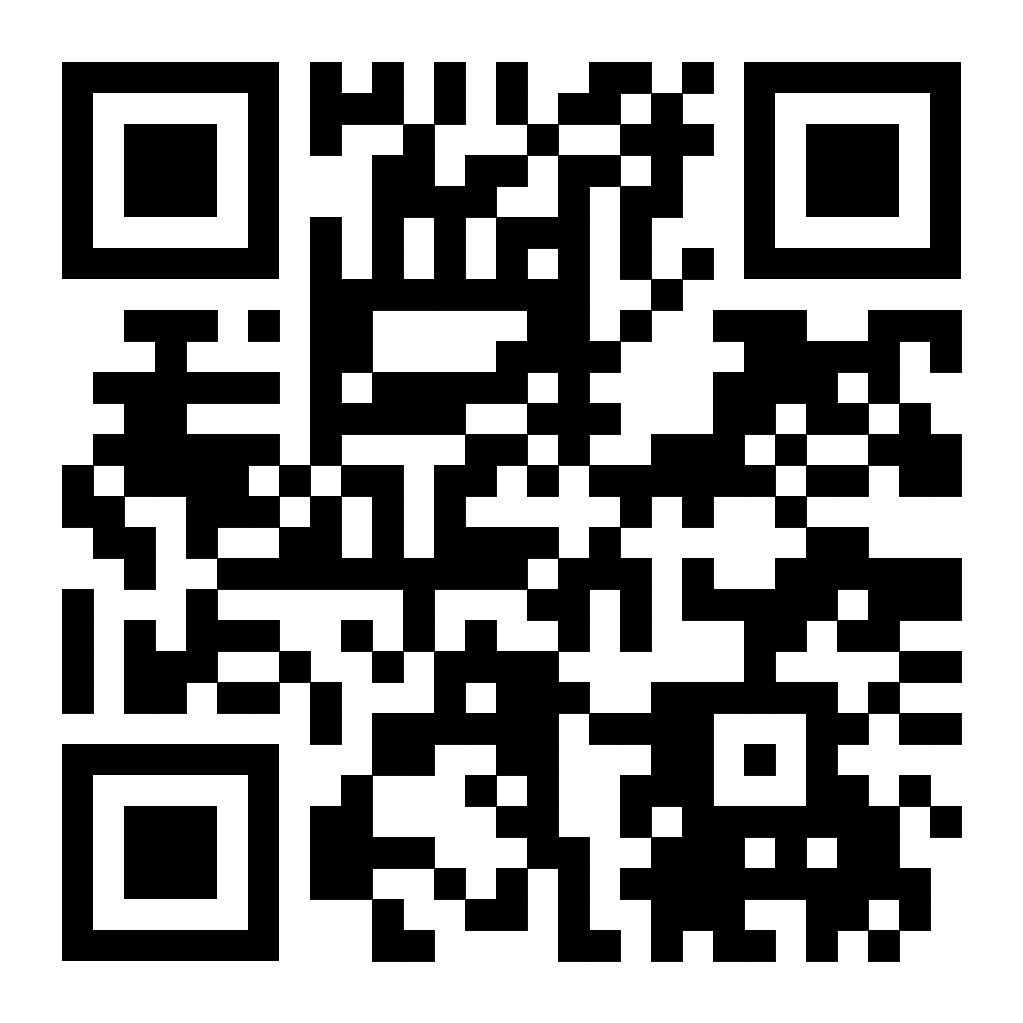 Thanks for Your Attention